ePro Approving Requisitions
PeopleSoft eProcurement 
December, 2021
Objectives
Methods approving requisitions
Worklist
If requester is own approver, requisition will not appear in Worklist
Worklist will include all requisitions coded to the department for which the Approver is set up to approve
Links column displays requisition information

Manage Requisition Approvals
Filter using Requisition ID, Requisition Name, Date Range, Requester, or Status
Must use ALL CAPS when typing Requester ID into field
Objectives
Review line details
Click Expand Section or
Click Req ID

Requisition actions:
Approve an ePro Requisition
Comments are not required but can be entered if desired
Objectives
Requisition actions: (continued)

Deny an ePro Requisition
Comments must be added if denying a requisition
User will receive warning message is no Comments are entered

Hold an ePro Requisition
Comments must be added if holding a requisition
User will receive warning message is no Comments are entered
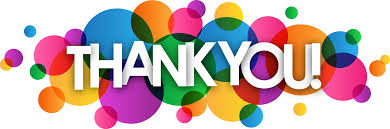